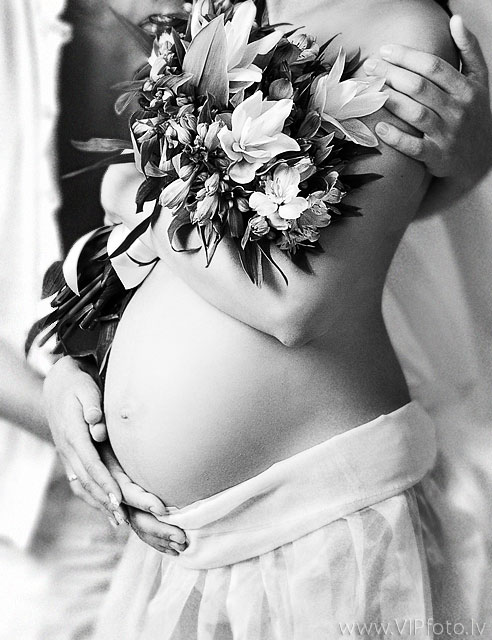 Беременность и роды у юных первородящих
д.м.н. Е.В. Сибирская
Кафедра репродуктивной медицины 
и хирургии ФПДО МГМСУ(зав.кафедрой – академик РАМН, 
профессор Л.В.Адамян)
По рекомендациям ВОЗ и статистического бюро  Организации Объединенных Наций оптимальным возрастом материнства является период после 20 лет
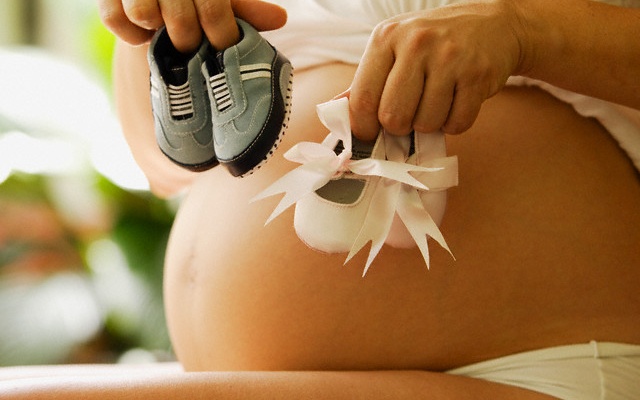 Распространенность беременности у юных
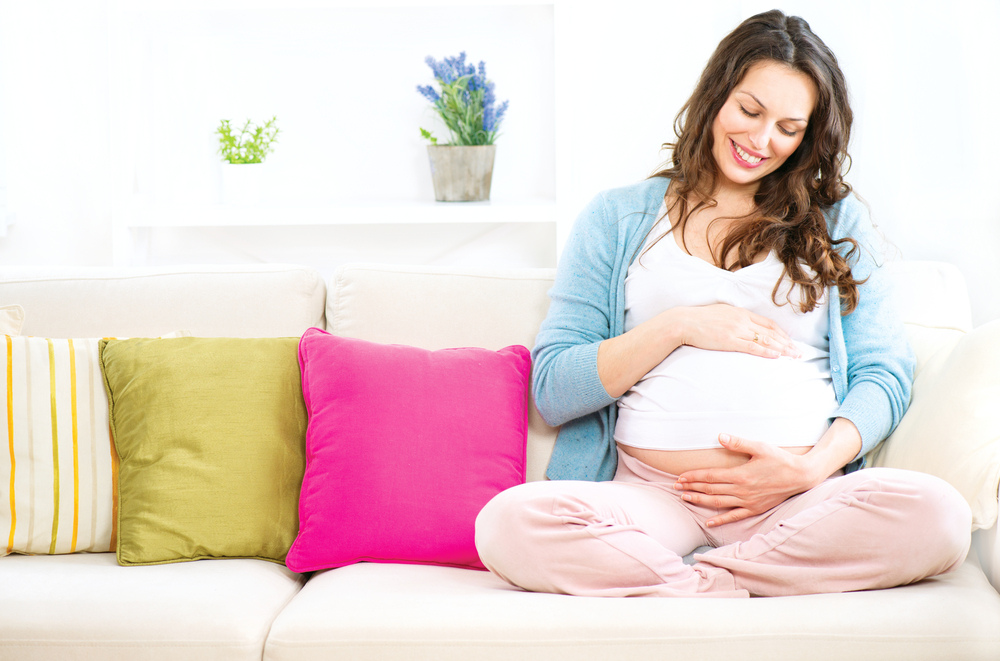 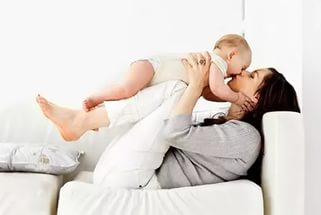 Особенности феномена «подросткового материнства»


Не планируемая и нежеланная беременность

Внебрачная рождаемость

Высокий процент отказа от детей

Низкий социальный и культурный уровень

Высокая частота вредных привычек

Высокий процент осложнений беременности и родов

Показатели материнской смертности у подростков в 7 раз выше чем в популяции
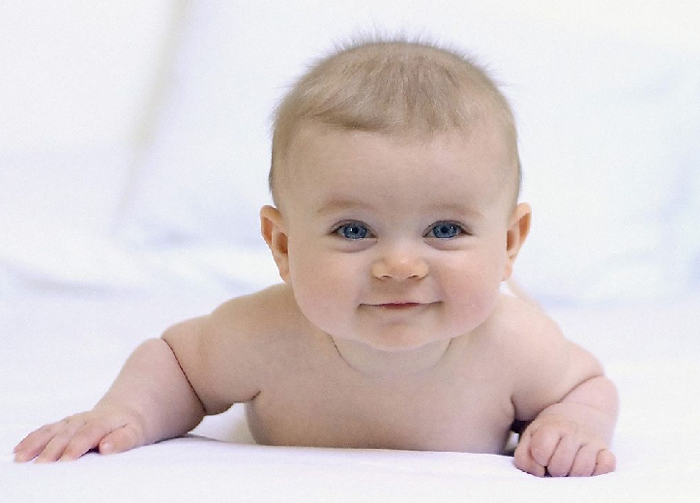 Финалы беременностей у подростков
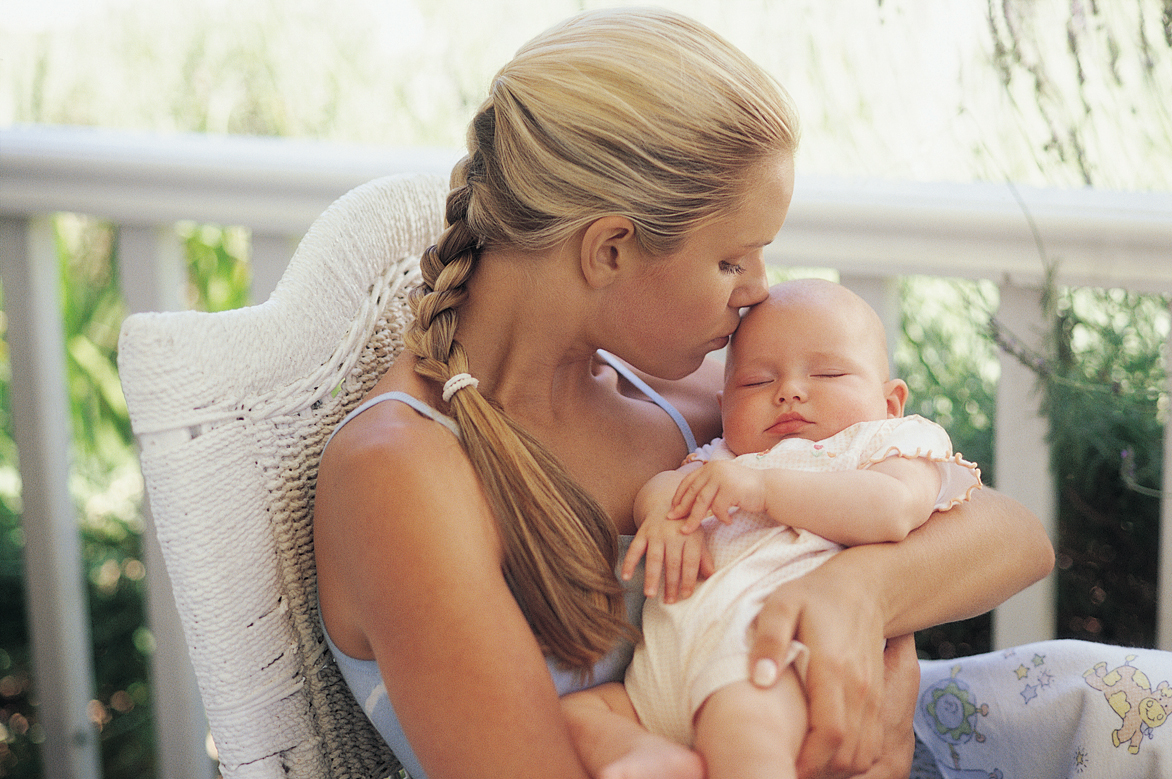 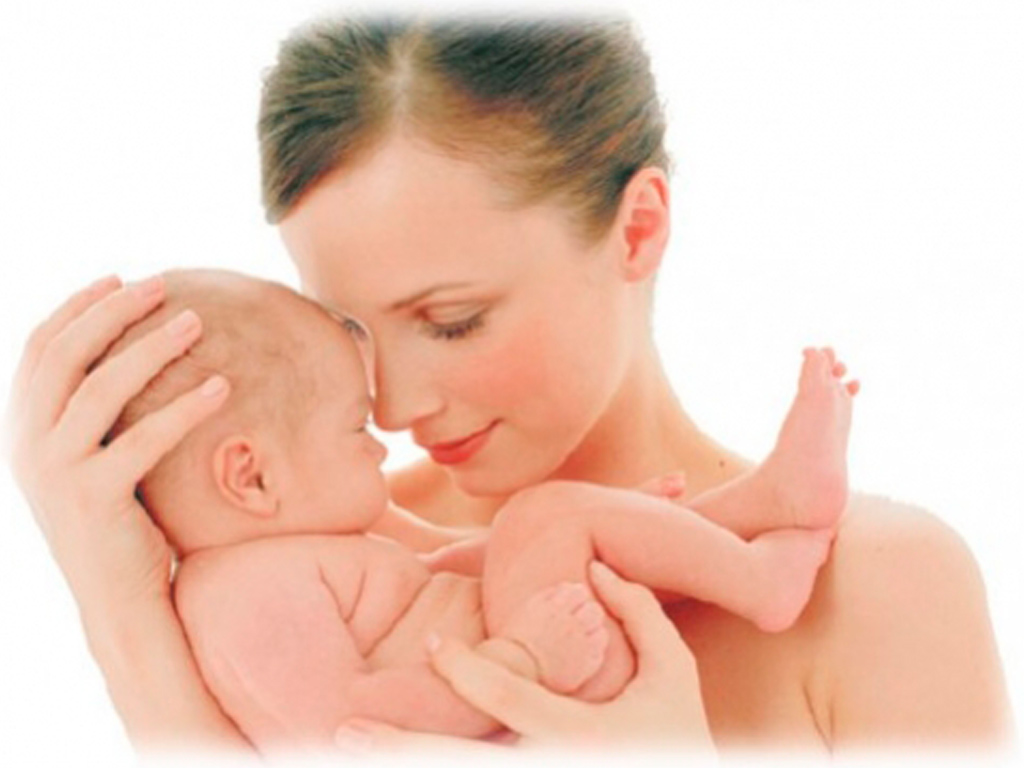 Сроки обращения в женскую консультацию для постановки на учет
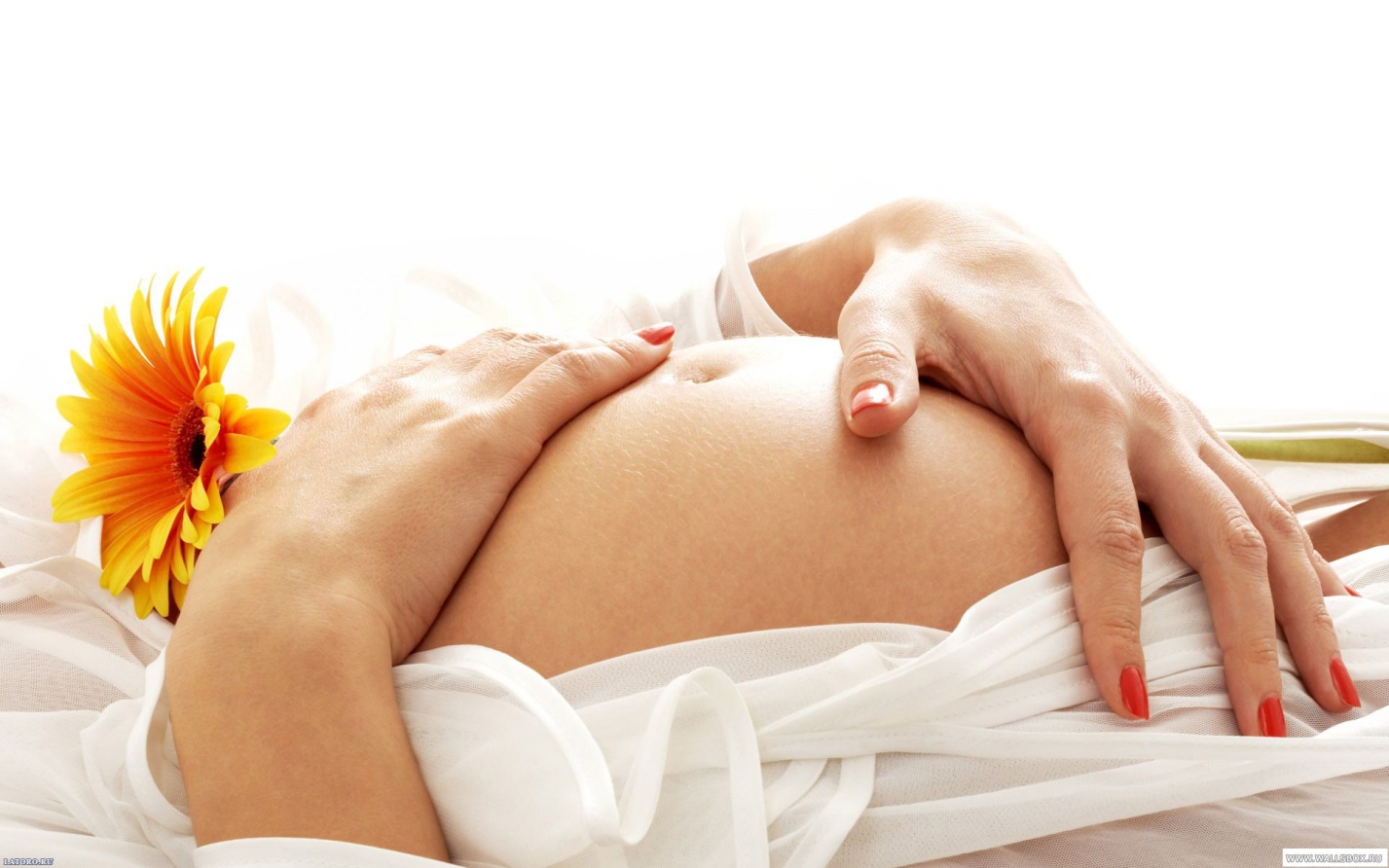 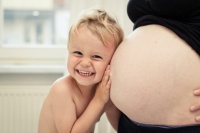 Особенности клинического течения беременности, родов несовершеннолетних первородящих и состояние новорождённых сопряжены с различной степенью биологической зрелости организма. 


*Показатель последней — менструальный возраст (МВ).
По МВ, то есть числу лет от менархе до наступления беременности, юных беременных целесообразно разделить на следующие группы:

с МВ 1 год и менее;
с МВ 2 года;
с МВ 3 года и более.

*Существует также классификация по возрасту:

до 9 лет — девочки с патологически ускоренным половым созреванием, «сверхюные первородящие»;
от 9 до 15 лет — нет полного полового созревания, «юные первородящие»;
от 15 до 18 лет — подростки, созревшие для выполнения репродуктивной функции.

Петрова Я.А., 2012 УДК 616-002.5:612.711.7:618.3; Михайлин Е.С., Иванова Л.А. КОНЦЕПЦИЯ РАЗВИТИЯ ЦЕНТРА ПО ВЕДЕНИЮ БЕРЕМЕННОСТИ 
И РОДОВ У НЕСОВЕРШЕННОЛЕТНИХ (САНКТ-ПЕТЕРБУРГ) // Фундаментальные исследования. – 2014. – № 7–5. – С. 997-1001; Cornel M. C. 
Obstetrical outcome of teenage pregnancies in The Netherlands / М. С.Cornel // Ned. Tijdschr. Geneeskd. — 2004. Р. 625–626.;
Vannappagari V., Ryder R.  Monitoring Sexual Behavior in the Russian  Federation. Preprint. 2002
В зависимости от состояния здоровья или особенностей поведения различают:

Здоровые беременные подростки;
Юные беременные с экстрагенитальной патологией;
Беременные подростки с осложнённой беременностью.
В зависимости от обстоятельств наступления беременности:

Юных первородящих беременных из полных и благополучных семей, считающих свою беременность желанной;
Юных из неполных или неблагополучных семей с нежеланной беременностью;
Юных с беременностью в результате изнасилования.
Цель исследования: 

	изучение особенностей течения беременности и родов у юных женщин
ДИЗАЙН ИССЛЕДОВАНИЯ
Ведение беременности в условиях женской консультации (n = 45)
Ведение родов в условиях акушерского отделения (n = 48)
Статистическая обработка полученных результатов
Характеристики менструального цикла юных первородящих
Возраст сексуального дебюта
Причины раннего начала половой жизни
Низкий уровень репродуктивного образования
Неадекватное половое воспитание
Высокий уровень сексуальной активности
Низкий социально-экономический статус
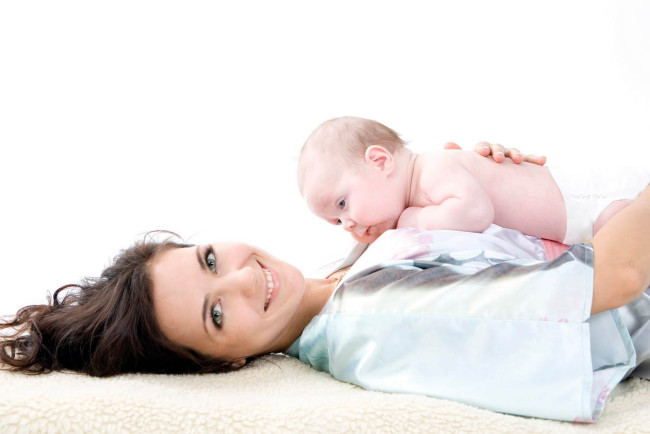 Структура методов контрацепции
Частота (%) экстрагенитальной патологии у юных первородящих
Частота (%) гинекологических заболеваний в анамнезе и на момент обследования у юных беременных
Частота (%) осложнений беременности у юных женщин
Финалы родов у юных
Структура осложнений родов у юных
Перинатальные осложнения у несовершеннолетних матерей
*Ежегодно в мире проходят роды у 15 млн подростков,
 что составляет   2,0-4,5% от общего количества родов.
Петрова Я.А., 2012 УДК 616-002.5:612.711.7:618.3; Михайлин Е.С., Иванова Л.А. КОНЦЕПЦИЯ РАЗВИТИЯ ЦЕНТРА ПО ВЕДЕНИЮ БЕРЕМЕННОСТИ 
И РОДОВ У НЕСОВЕРШЕННОЛЕТНИХ (САНКТ-ПЕТЕРБУРГ) // Фундаментальные исследования. – 2014. – № 7–5. – С. 997-1001; Cornel M. C. 
Obstetrical outcome of teenage pregnancies in The Netherlands / М. С.Cornel // Ned. Tijdschr. Geneeskd. — 2004. Р. 625–626.;
Vannappagari V., Ryder R.  Monitoring Sexual Behavior in the Russian  Federation. Preprint. 2002
*Благополучное течение беременности, нормальное 
созревание плода, жизнеспособность и здоровье будущего ребенка зависят от физического состояния матери и ее нервно-психического статуса.
Minnesota Adolescent sexual health report 2008/ Minnesota Organization on Adolescent Pregnancy/ ; Schmidt Piter. Das Wissen und 
die Einstellungen junger Erwachsener zu Sexualität, Verhütung und Schwangerschaft /Piter Schmidt// In: BZGA Forum 2\3, 2006.S.8 – 12.;
 Девушки-подростки, прервавшие первую беременность медицинским абортом — группа риска по нарушению репродуктивного здоровья 
/ В. Б. Трубин [и др.] // Материалы IV съезда акушеров-гинекологов России. — М., 2008. — С. 501–502; Стрижаков А.Н. Потеря 
беременности / А.Н. Стрижаков, И.В. Игнатенко. — М.: МИА, 2007. — 224 с
*Роды в подростковом возрасте отличаются более частым развитием различных осложнений:
* Акушерство. Национальное руководство. Под ред. Э.К. Айламазяна, В.И. Кулакова, В.Е. Радзинского, Г.М. Савельевой 2009г.;
Г. Г. Филиппова, А .Н. Яныкина и др Мещерякова С.Ю. Психологическая готовность к материнству // Вопросы психологии. 2008. № 3; 
Путинцева Е.Л. Малолетнее материнство в России: состояние и проблемы // Мониторинг общественного мнения. № 2. 2011; 
Сироткина Е.С. Социокультурные аспекты несовершеннолетнего материнства // Вестник Нижегородского университета им. Лобачевского. 
2010. № 3; Институт материнства / И. Бокарева [Электронный ресурс] // http://otnoshenie-k-jizni.ru (дата обращения 23.02.2013); 
Скутнева С.В. Раннее материнство // Социс. 2009. № 7; Филиппова Г.Г. Психология материнства. М.: Изд-во Института Психотерапии, 2012; 
Яныкина А.Н. Материнство как кризис идентичности современной женщины // Альтернативная медицина. 2011. №2..
*Для рожениц с МВ 1–2 года характерны следующие осложнения в родах:

Клиническое несоответствие между головкой плода и тазом матери;
Аномалии родовой деятельности — патологический прелиминарный период, первичная слабость родовой деятельности, чрезмерно бурная родовая деятельность;
Травмы родовых путей;
Гипотонические кровотечения.
*У рожениц с МВ 3 года структура осложнений выглядит следующим образом:

Быстрые или стремительные роды;
Первичная слабость родовой деятельности или дискоординированная родовая деятельность;
Разрывы шейки матки и промежности.

Петрова Я.А., 2012 УДК 616-002.5:612.711.7:618.3; Михайлин Е.С., Иванова Л.А. КОНЦЕПЦИЯ РАЗВИТИЯ ЦЕНТРА ПО ВЕДЕНИЮ БЕРЕМЕННОСТИ 
И РОДОВ У НЕСОВЕРШЕННОЛЕТНИХ (САНКТ-ПЕТЕРБУРГ) // Фундаментальные исследования. – 2014. – № 7–5. – С. 997-1001; Cornel M. C. 
Obstetrical outcome of teenage pregnancies in The Netherlands / М. С.Cornel // Ned. Tijdschr. Geneeskd. — 2004. Р. 625–626.;
Vannappagari V., Ryder R.  Monitoring Sexual Behavior in the Russian  Federation. Preprint. 2002
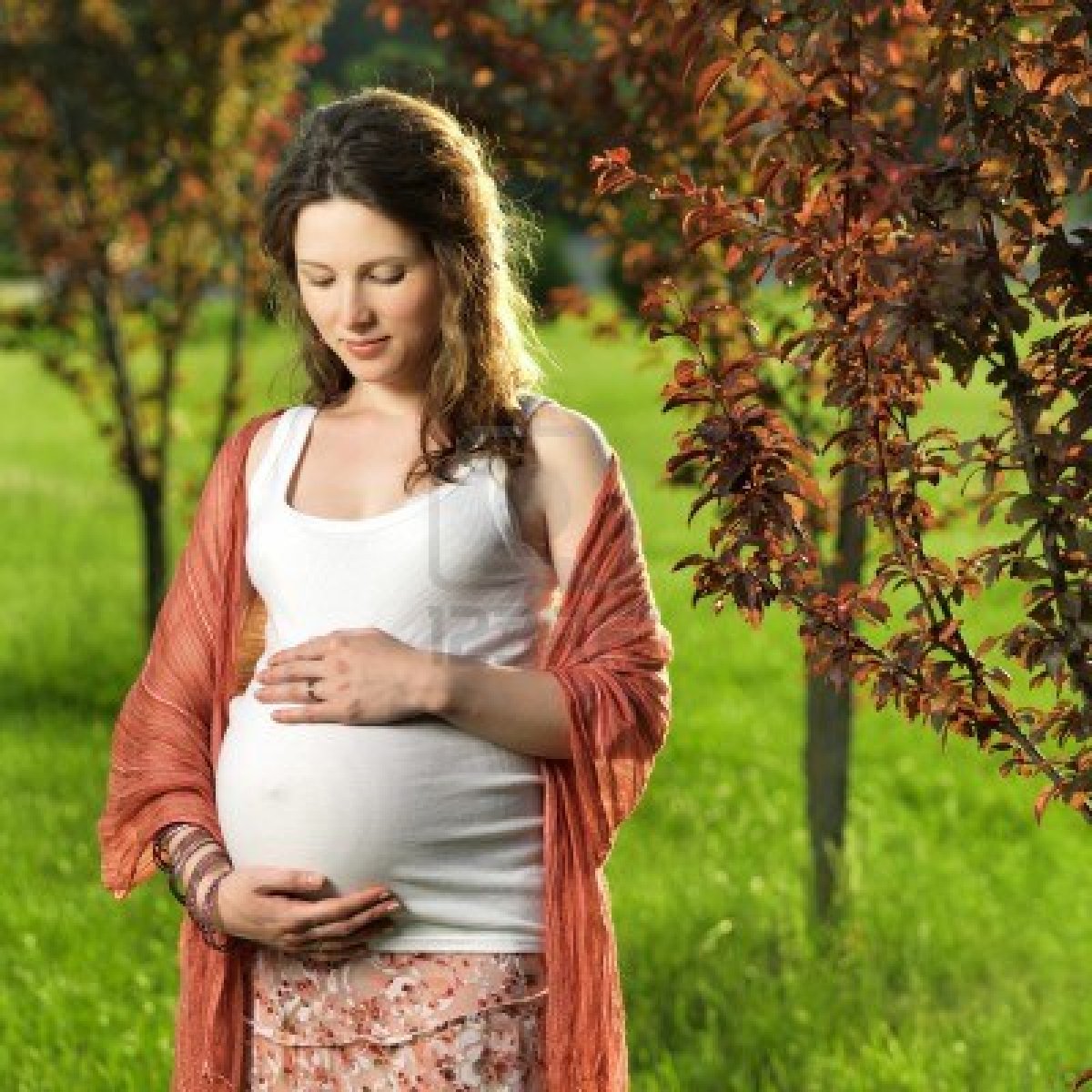 Частота осложнений 
беременности и 
родов у подростков 
значительно превышает
эти же показатели у женщин
репродуктивного возраста
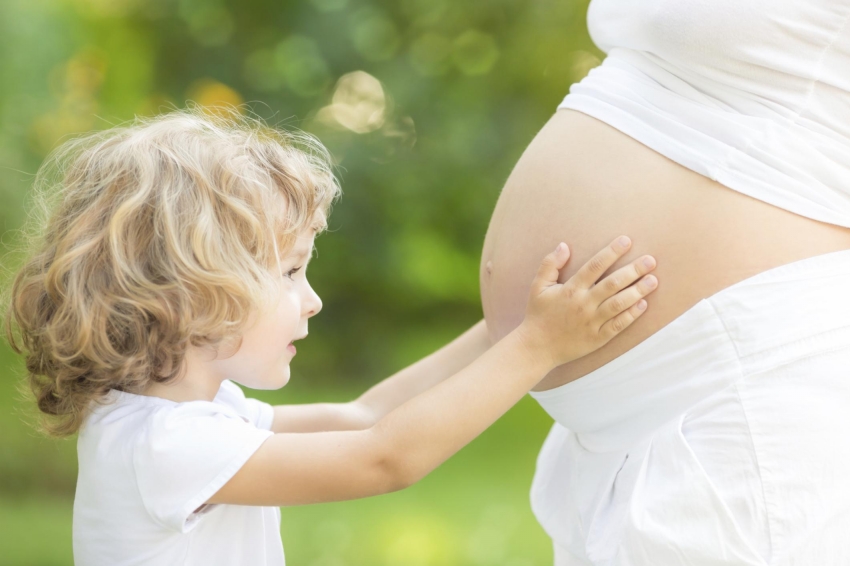 Профилактика
В настоящее время необходимо объединение медицинских, педагогических, социальных 
и общественных организаций для проведения организованных форм работ по 
предупреждению несвоевременной беременности у юных.
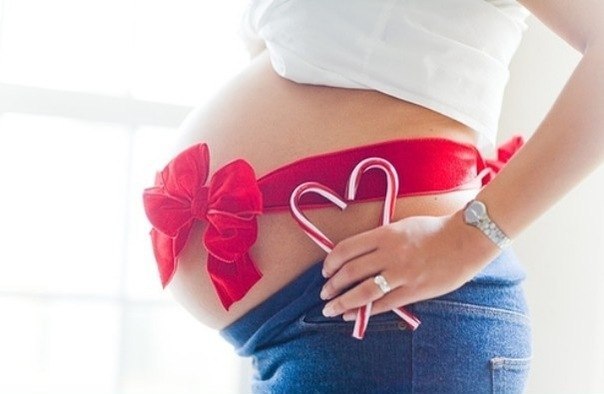 Первичная профилактика подразумевает создание эффективных программ по отсрочке 
начала половой жизни у девушек, направленных на обучение безопасному сексуальному 
поведению, умению сказать «нет», увеличение доступа к контрацептивам.
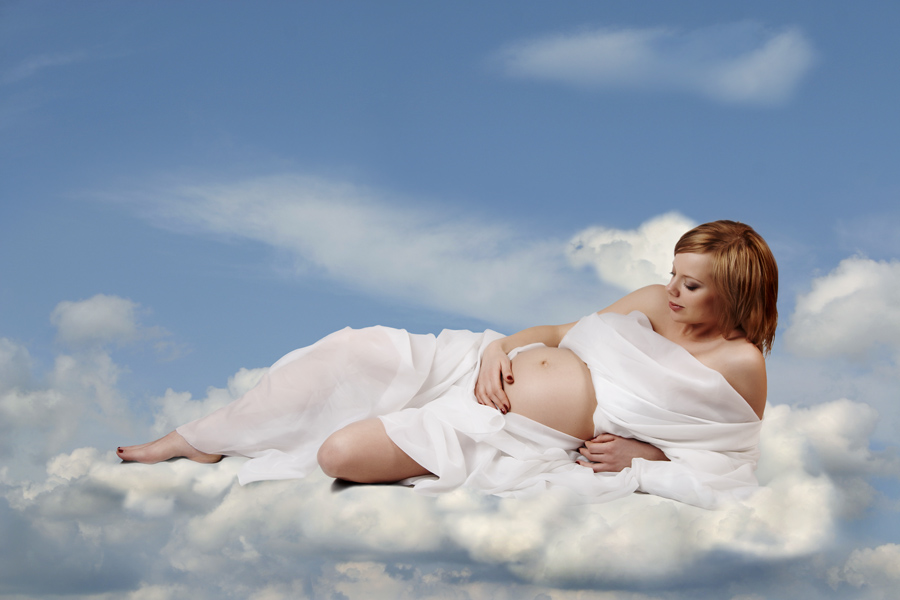 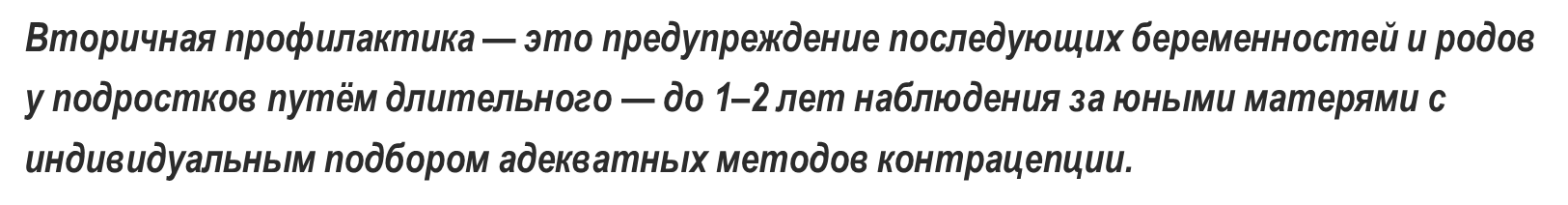 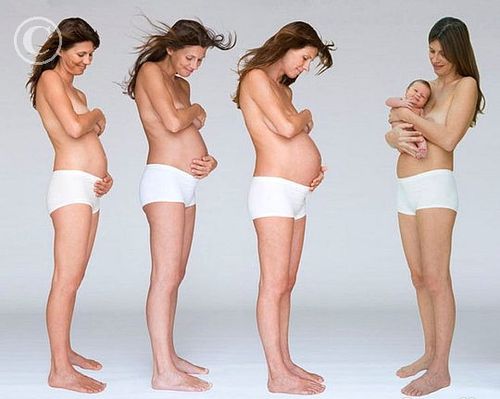 Исключив подростковую беременность, возможно снизить показатели материнской и младенческой смертности на 4-7 %
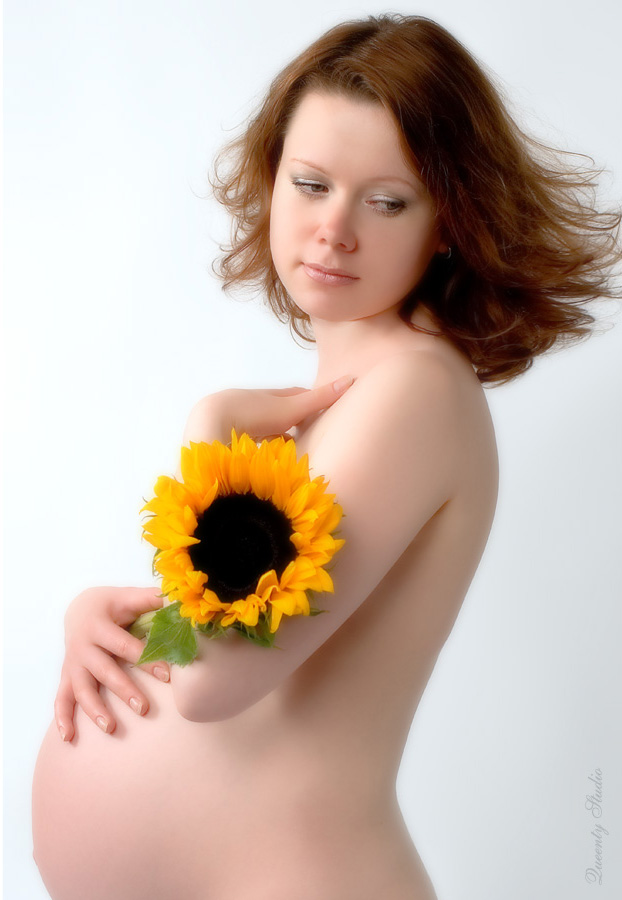 Спасибо за внимание!
Гинекологи центра репродуктивного здоровья детей и подростков города Москвы, а так же гинекологи отделения «Морозовской ДГКБ» 
всегда готовы вам помочь! 
По всем интересующим вопросам обращаться по телефону 8-916-359-15-37
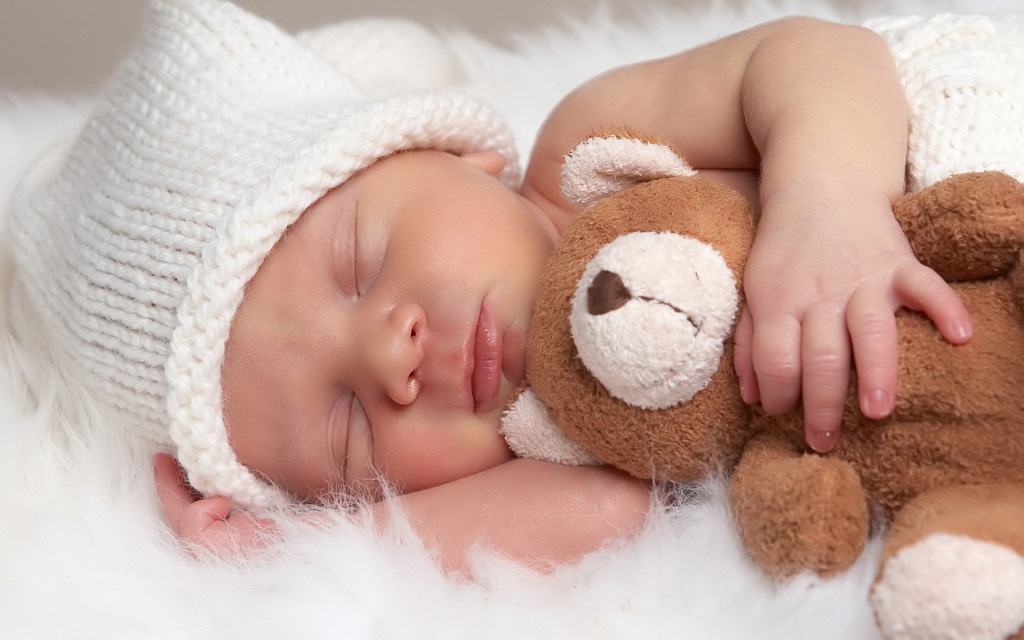